有效教學國文實作
分享學校:
分享教師:
選擇教學策略的想法
教學活動要點
省思與建議
有效教學策略示例
以國語文為例—
吃冰的滋味（七上）
選擇教學策略的想法
教學活動要點
摘要策略步驟 示例
1
例：這一段共有（）句
找句點
例：攤位、種類繁多、沁涼暢快……
2
2
畫重點句
3
3
排句子
例：
4
4
通順文意
例：
[Speaker Notes: 這就是其中摘要策略的步驟示範：先找句點，再畫重點句，接著加上連詞，就可以寫出一段通順的大意了。]
小攤子販賣，
刨冰的種類繁多，
手搖的，
冰屑
再淋上糖水，
沁涼暢快的感覺
在小攤子販賣的刨冰種類繁多，手搖出後的冰屑再淋上糖水，有一股沁涼暢快的感覺。
摘要策略示範教學影片
結構圖—學習成就評量
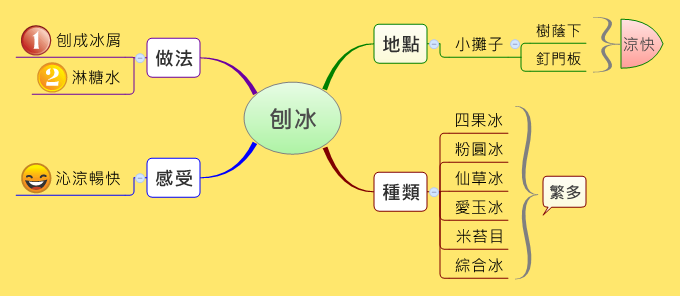 說出段落大意—學習成就評量
5
1
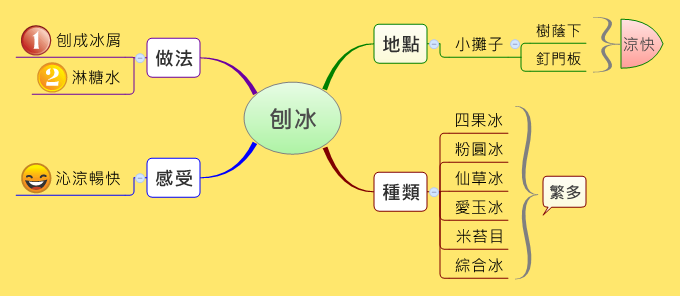 2
6
4
7
3
依據順序說出本段大意